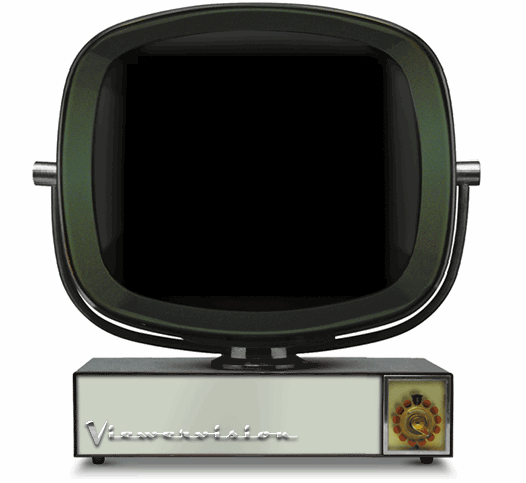 IVOA Data Curation & Preservation
1
19 May 2010
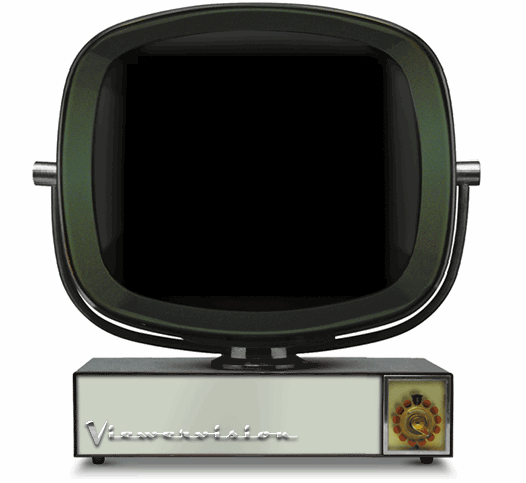 The Art of Noise – Paranoimia
IVOA Data Curation & Preservation
2
19 May 2010
D
S
M
The Art of Noise:Optimal DN encoding for CCD and CMOS detectors
Rob Seaman – NOAO SDM
Data vs. Datum
Is data singular?
Definitely not
Are data plural?
In origin, but not in current usage
IVOA Data Curation & Preservation
4
19 May 2010
Mass nouns
Rather data is a mass noun, not a count noun
only count nouns can be singular or plural
Think applesauce and orange marmalade
not apples and oranges
Usage is distinguished by English grammar
can’t enumerate mass nouns – can’t say “two data”
different quantifying words – not “a data”
do say “much data” (but not much apple or apples)
can stand alone – Data is good; I like data.
but not – [The] Apple is good; I like [the] apple.
IVOA Data Curation & Preservation
5
19 May 2010
Substances
“An important clue to the mental model of matter behind mass nouns is that in some ways they act like plurals of count nouns.”
– Steven Pinker, The Stuff of Thought
For example, spatial words like “all over”:
Applesauce is all over the floor.
Data is (or are) all over the internet.
Substances (mass nouns) and multitudes (plurals) are jointly subclassed from “aggregates”:
No intrinsic boundaries, can assume any shape
Substances coalesce:  data plus more data remains data
And divide:  half of any amount of data is still data
IVOA Data Curation & Preservation
6
19 May 2010
What is the stuff of data?
Pinker’s thesis is that grammar reveals underlying truths about how our minds work.
In particular, that language rests on a physical model (but that’s another talk).
How we talk about data matters:
“Scientific language is metaphorical”
Data may be metaphorically a substance:  “data mining”, “data fusion”, “data reduction”, and of course “data compression”, but…
…the kind of substance matters
IVOA Data Curation & Preservation
7
19 May 2010
As with all questions of physics & metaphysics, the answer lies with 80’s sampled Synthpop
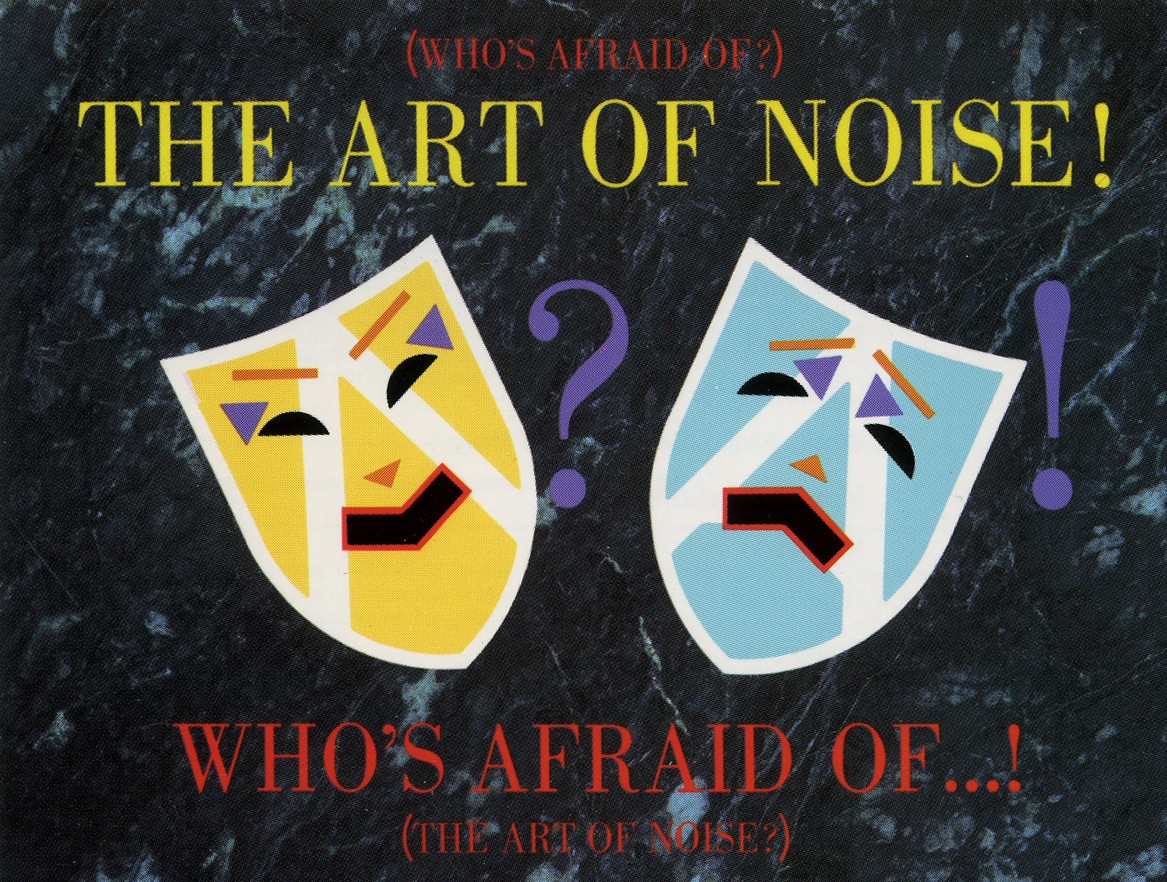 With the invention of the machine, Noise was born.
Today, Noise triumphs and reigns supreme over the sensibility of men.  – Luigi Russolo, “The Art of Noises”, 1913
IVOA Data Curation & Preservation
8
19 May 2010
Poisson encoding for astronomical data
Tile Compression collaboration with Bill Pence of GSFC & Rick White of STScI
Figures borrowed from the latest draft (and from Janesick)
However, any half-baked ideas are mine alone
Many papers on compression issues, including ADASS
Formalize basis for astronomy
IVOA Data Curation & Preservation
9
19 May 2010
FITS Tile Compression
A FITS standard – compressed data are FITS binary tables
Headers remain readable
Tiling permits rapid random read/write access
Supports multiple compression algorithms
Both lossless and lossy
As much about throughput as storage
CFITSIO supports on-the-fly (un)compression
First and every copy can be in native compressed format
IVOA Data Curation & Preservation
10
19 May 2010
Supported algorithms
Rice (quick & simple)
blocked difference coding with adaptive noise partitioning
Rice is best trade-off between compression and speed
Hcompress (complex)
1) wavelet transform (2-D Haar)
2) optional quantization to discard noise (lossy)
3) quadtree coding of coefficient bitplanes
GZIP (pattern matching)
coded dictionary of repeated byte sequences
PLIO (special purpose)
run-length encoding specialized for masks
IVOA Data Curation & Preservation
11
19 May 2010
All Noise, all the time
For most astronomical data (eg., Mosaic and NEWFIRM), the compression ratio depends only on background noise
Background σ from 3rd order median absolute difference:
		σ = 0.6052 × median (–xi–2 + 2xi – xi+2)	via fast median algorithm
Effective noise bits from quantization condition:
		Nbits = log2 (σ √12)	σ in quantized units
		Nbits = log2 σ + 1.792	but, non-linear for small Nbits  (σ2 =  (22N – 1) / 12)
IVOA Data Curation & Preservation
12
19 May 2010
IVOA Data Curation & Preservation
13
19 May 2010
Noise is incompressible
Signal in astronomical data comes at negligible cost
Compression ratio definition:
		R = sizeORIGINAL / sizeCOMPRESSED
Theoretical best:
		R = BITPIX / Nbits      =
Real-world algorithms impose a tax of K bits/pixel:
		R = BITPIX / (Nbits + K)		K ~ 1 for Rice
BITPIX × npixels
Nbits × npixels
IVOA Data Curation & Preservation
14
19 May 2010
Compression ratio
Compression correlates closely with noise
Distinctive functional behavior
For three very different comp. algorithms
For flat-field and bias exposures as well       as for science data
That is, for pictures of: the sky                            a lamp in the dome  no exposure at all
Signal doesn’t matter!
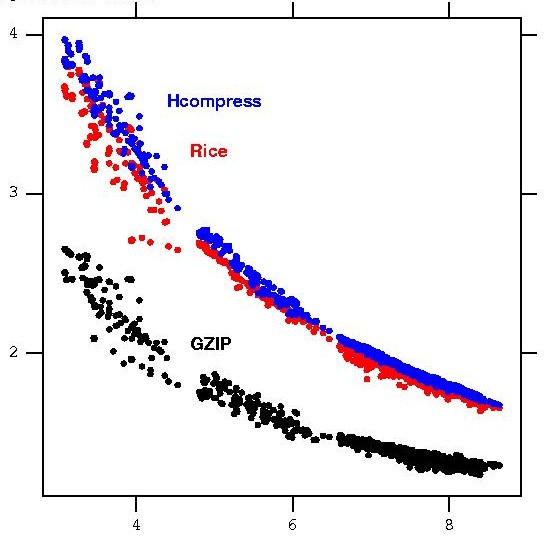 Mosaic II
R
Noise bits
IVOA Data Curation & Preservation
15
19 May 2010
Speed matters
Rice
Rice
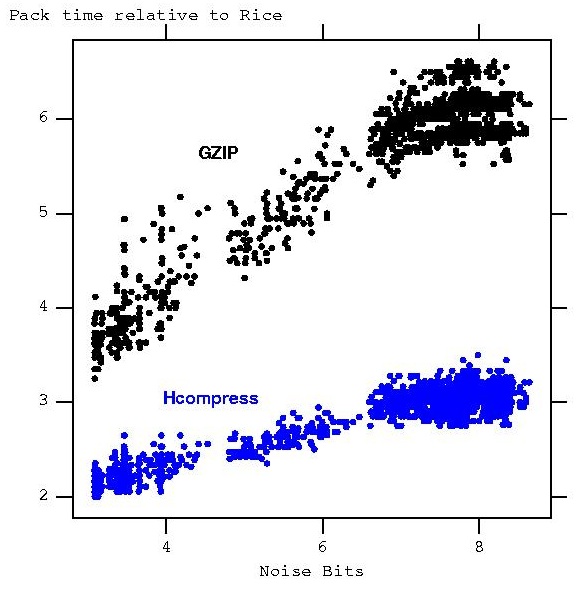 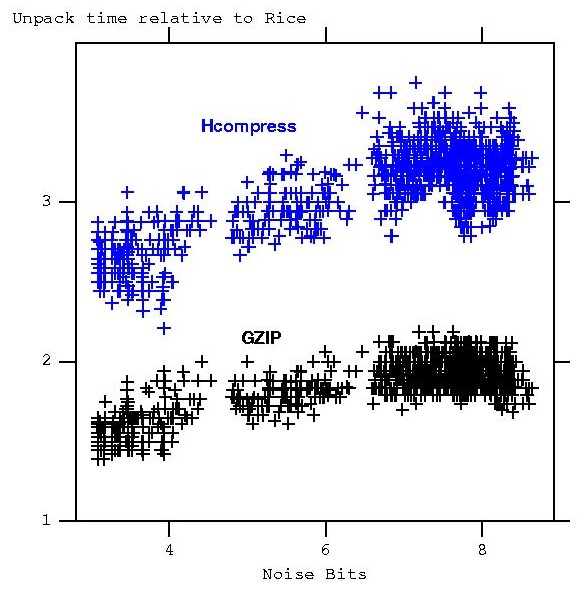 (GZIP means tiled “gzip -1”)
IVOA Data Curation & Preservation
16
19 May 2010
Compressing Mosaic data
Tight correlation between R & Nbits
Even tighter per chip (see inset)
Line is synthetic Gaussian noise
Symbols are data from community instrumentation
BIASES
SCIENCE exposures
Extreme crowding,
Overlapping PSFs
FLATS
IVOA Data Curation & Preservation
17
19 May 2010
A better compression diagram
R = BITPIX / (Nbits + K)
	Effective BITPIX:
		BITEFF = BITPIX / R
		BITEFF = Nbits + K
	Linear with:
	Slope = 1
	Intercept = K
Lossy algorithms

shift left to move down
.
.
.
Limit for perfect algorithm
GZIP
Rice
Hcompress
Predicted non-linearity
Margin for improvement
IVOA Data Curation & Preservation
18
19 May 2010
16-bit      versus      32-bit
Non-linear GZIP deficit
for numerical data
8-bit boundary
visible for GZIP
1.8
1.2
3.5
7.6
K
R
GZIP performance also
suffers for science data
1.4
1.2
R
K
2.8
1.2
(not to same scale)
Rice output is same size whether input is 16-bit or 32-bit.
GZIP is 20% larger than 16-bit Rice, but 57% larger for 32-bit data.
Solid lines are synthetic data with Nbits of uniform random noise.
Symbols are data with Nbits equivalent gaussian noise.
IVOA Data Curation & Preservation
19
19 May 2010
Numerical compression
FITS is a numerical standard (unlike non-science image formats)
	So FITS Tile Compression convention can support numerical compression algorithms
Also since  R = BITPIX / (Nbits + K)
	Compression ratio automatically scales upward with BITPIX for same data (same pixel values, thus same Nbits)
	Thus no penalty for choosing a 32-bit format
Integer scaling option also provides high compression ratios for 32-bit floating point data (but that is another talk)
IVOA Data Curation & Preservation
20
19 May 2010
Software
CFITSIO (& fpack / funpack):
		http://heasarc.nasa.gov/lheasoft/fitsio/fitsio.html
DES/DECam, LSST, …
Internal to SDM E2E system
IRAF FITS kernel and tasks
DS9, etc
Your favorite software package or library
IVOA Data Curation & Preservation
21
19 May 2010
Part 2 of talk
Turbo-charged Rice compression

or

Noise canceling headphones for
astronomical archives
IVOA Data Curation & Preservation
22
19 May 2010
How much is enough noise?
Quantize floating point

to pack into integers
Lossy algorithms

shift left to move down
In general, seek the 

natural noise level
Limit for perfect algorithm
GZIP
Rice
Hcompress
Predicted non-linearity
Margin for improvement
IVOA Data Curation & Preservation
23
19 May 2010
CCDs are linear
What does this mean?
It does not mean that DNs must be represented on a linear scale
IVOA Data Curation & Preservation
24
19 May 2010
Heteroscedasticity
A vector of random variables (ie., an image) is heteroscedastic if the variance depends on the signal
CCD and CMOS are photon counting devices
thus shot noise
so these are poisson processes, not gaussian,
	with  noise ~ sqrt (signal)
Many familiar statistical techniques formally require homoscedasticity, for example, least squares fitting
Penalty for ignoring this may be negligible or significant
IVOA Data Curation & Preservation
25
19 May 2010
Variance stabilization
Techniques exist to “stabilize” variance
Anscombe transform
	(really Johnson’s result extended from Bartlett)

Convert poisson to (near) gaussian with unit variance:
			
		S’xy = 2 × sqrt (Sxy + 3/8)
			(for S > ~30 e–)
		
also Box-Cox, many references
IVOA Data Curation & Preservation
26
19 May 2010
GeneralizedAnscombe Transform
Real CCDs are Poisson + Gaussian
Bijaoui with Starck & Murtagh:

	I’xy = (2/α) × sqrt (α×Ixy + (3/8) α2 + σ2 – α×mean)
		α = 1 / gain	(gain in e–  / ADU)
IVOA Data Curation & Preservation
27
19 May 2010
In usual CCD terms:
I’xy = 2 × sqrt (gain × (Ixy – bias) + read2 + 3/8)

Ixy in DN (ADU)
bias in ADU
gain in e– / ADU
read noise in e–
IVOA Data Curation & Preservation
28
19 May 2010
Was reminded of…
The CCD photon transfer technique
For example the IRAF task, findgain, to measure the gain of a CCD from flat-field and bias exposures
Gain is the slope of the mean-variance relation
So went looking for…
IVOA Data Curation & Preservation
29
19 May 2010
Janesick’s Big Book
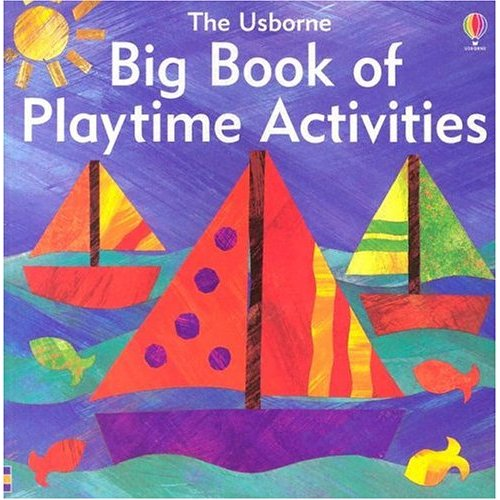 IVOA Data Curation & Preservation
30
19 May 2010
Basic References
Scientific Charge Coupled Devices, Janesick, SPIE Press, 2001

Photon Transfer, DN -> lambda, Janesick, SPIE Press, 2007
IVOA Data Curation & Preservation
31
19 May 2010
Noise sampling
Brighter pixels greatly oversample the noise:

ADC quantizing noise = sqrt (1 / 12)

To avoid aliasing, keep  gain < readnoise

So readnoise ~ 1 DN rms (1 bit)

High end governed by shot noise (& full well):

Noise @ DN = 64K (16 bits) is 256 (8 bits)
IVOA Data Curation & Preservation
32
19 May 2010
ADC quantization noise
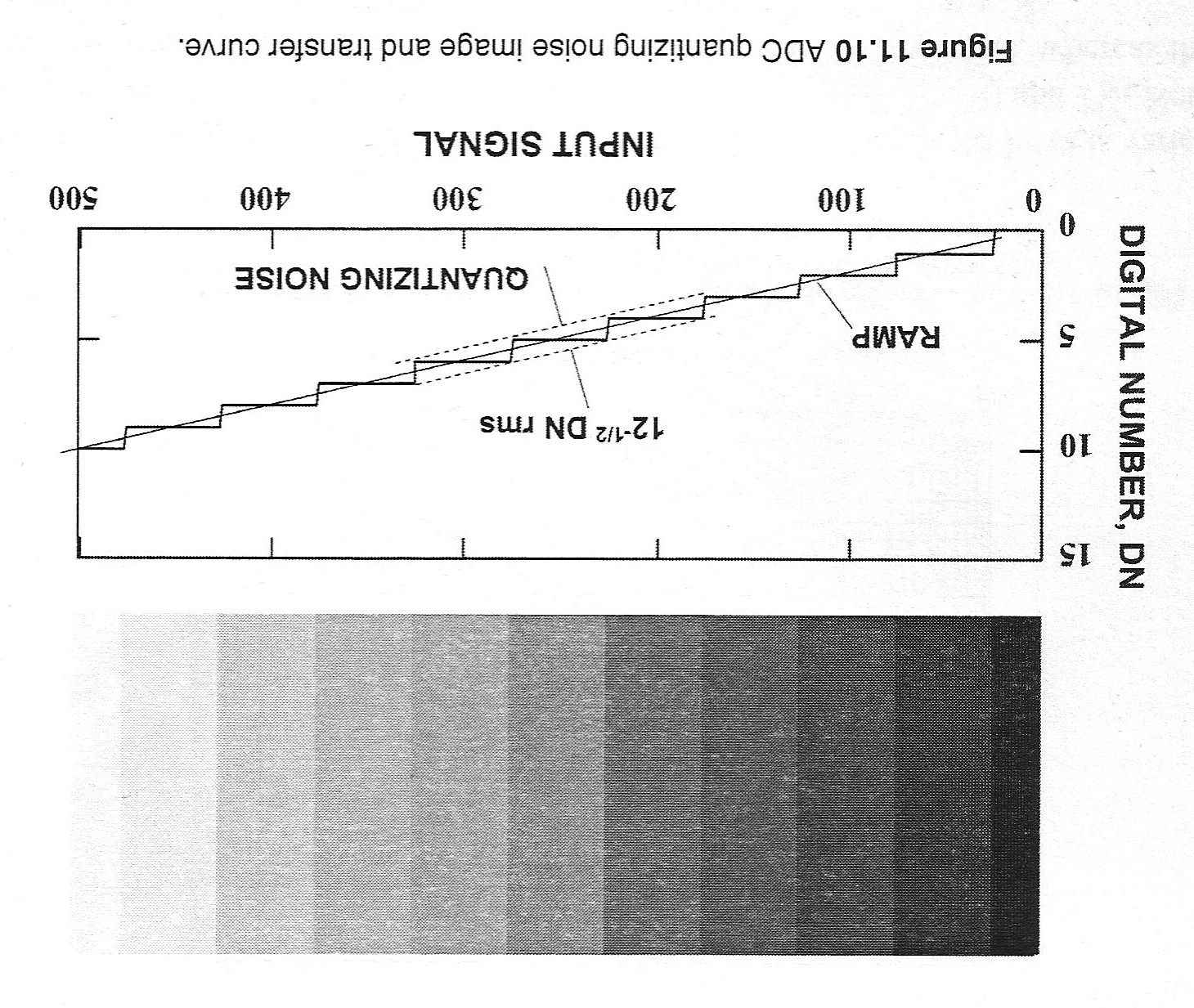 IVOA Data Curation & Preservation
33
19 May 2010
Read noise masks quantization
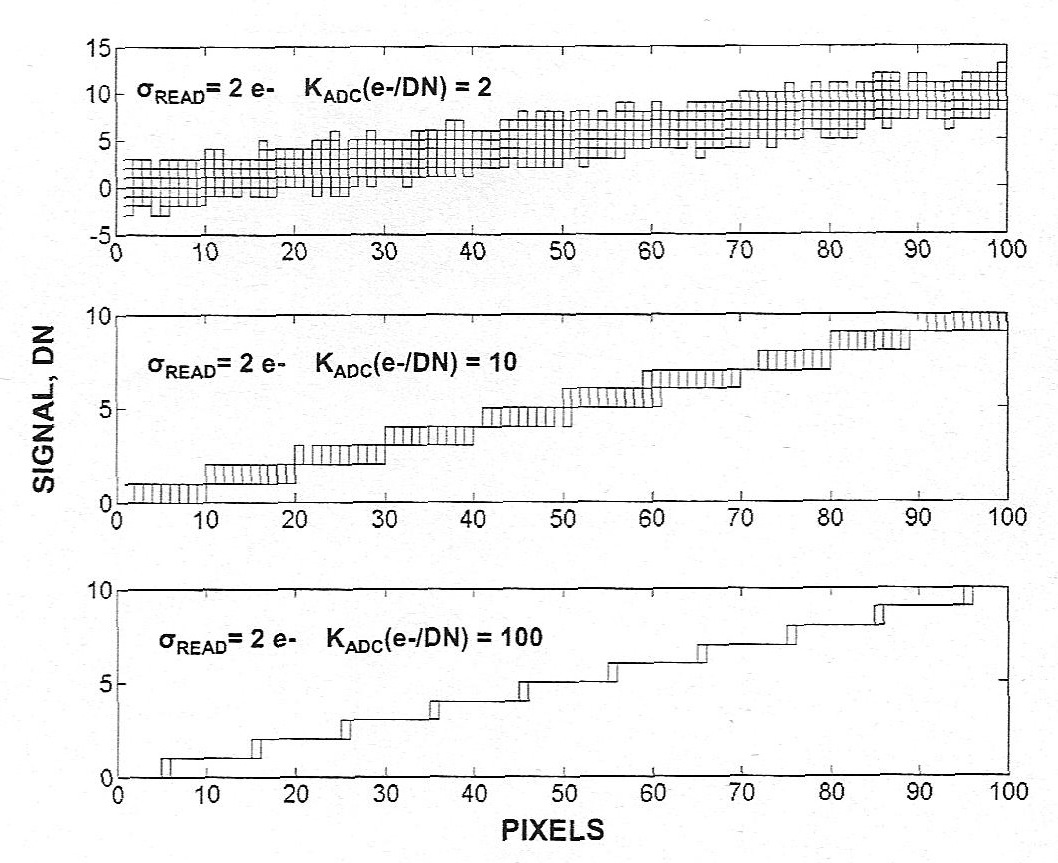 IVOA Data Curation & Preservation
34
19 May 2010
Compact encoding
Seven bits of the brightest pixels represent uselessly oversampled noise
Low end is properly (?) sampled
Intermediate pixels ~ square root
Thus can encode CCD / CMOS images into far fewer DNs
IVOA Data Curation & Preservation
35
19 May 2010
“Square rooter”
In either hardware or software:

	DNout = sqrt (DNin) × 2(Nout –  bitpix/2)

			same as Anscombe if Nout = 1 + bitpix/2

			ie., Nout = 9 for bitpix = 16
IVOA Data Curation & Preservation
36
19 May 2010
Implementation
Map input to output DNs via Look Up Table
Modify FITS tile compression convention (or FITS itself) to convey and apply LUTs on input/output
For some purposes, use raw square root values:
Display (8-bit LUTs could suffice)
Multiresolution / wavelets
Principle Components Analysis
IVOA Data Curation & Preservation
37
19 May 2010
Optimal encoding
Only technically lossy

Ideally would apply this before the ADC

But after ADC, penalty is a modest sqrt(1/12)
IVOA Data Curation & Preservation
38
19 May 2010
Back to compression
Advantage is not as dramatic in bits

Reducing 64K range (16 bits)
	to 0.5K range (9 bits) is R = 1.78
IVOA Data Curation & Preservation
39
19 May 2010
More references
Simple square-rooter combined with Rice:
		Data Compression for NGST
– Nieto-Santisteban, et al., ADASS VIII, 1999

	
	Various other references, eg.:
		Poisson Recoding of Solar Images for Enhanced Compression
			– Nicula, et al., Solar Phys. 228, 2005
IVOA Data Curation & Preservation
40
19 May 2010
Tame the noise
Use for space missions is generally presented as “lossy”
Not if noise isn’t trimmed beyond detector’s innate  level
Variance stabilization tells you what that is
The square root of a gaussian is a gaussian (formalize this)
Narrower for typical astronomical data
So background Nbits can be minimized
Rice is blind to an additive offset
Allowing an adjustment for the bias
Tempering the noise allows Rice to maximize compression
More work needed to characterize possible benefits
IVOA Data Curation & Preservation
41
19 May 2010
Issue #1
Per Pence, et al., only the background noise matters in typical astronomical cases
So need to handle low end properly
Transition to linear?
	(also to keep radicand positive)
But that squanders advantage where needed
Want to avoid having to go actually lossy
IVOA Data Curation & Preservation
42
19 May 2010
Issue #2
CCDs (+ CMOS) are Gaussian + Poisson
Raw detectors also have Fixed Pattern Noise (FPN):

		Sensitivity = sqrt (read2 + η×S + (PN×S)2)
			
			quantum yield, η = 1 e– / γ  for CCDs
			FPN quality factor, PN  (~ 1 %)
				
FPN dominates bright pixels!
IVOA Data Curation & Preservation
43
19 May 2010
Square-rooter PTC response
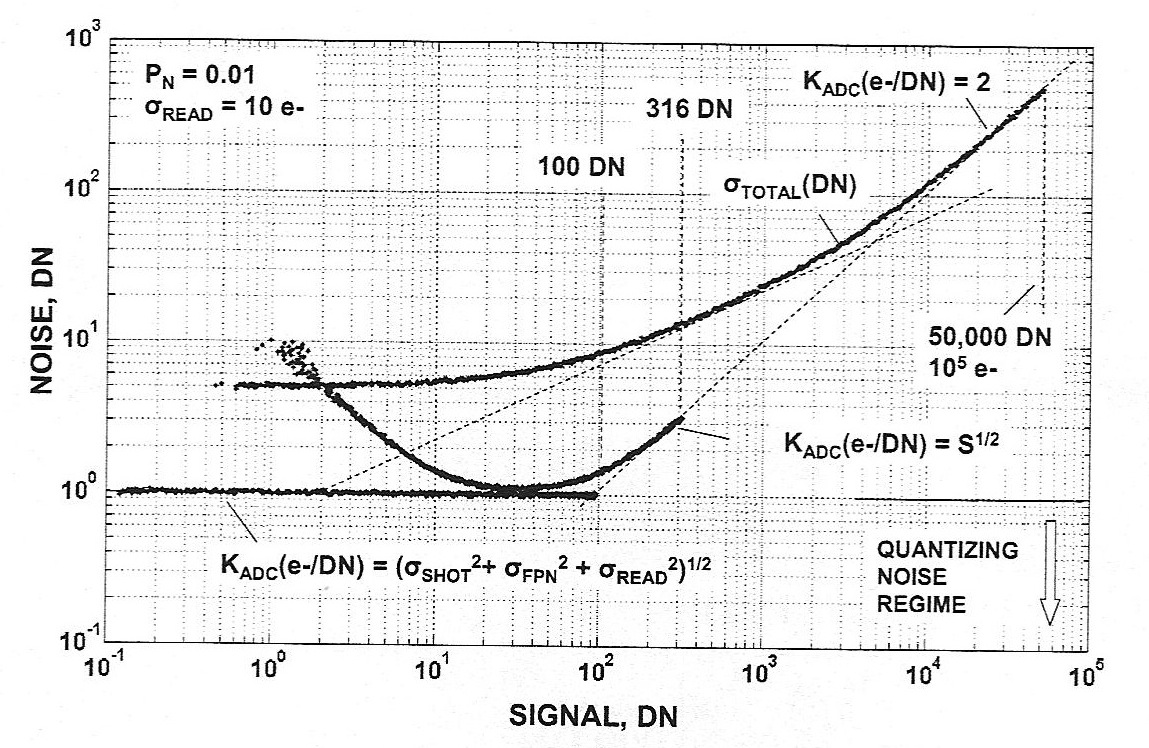 Naïve use can increase
noise in the background
Used with care could
change R=2 to R=3
DN ~ 30
IVOA Data Curation & Preservation
44
19 May 2010
Just a 15% improvement in network throughput and storage efficiency is the same as eliminating the overhead of one whole copy of the archive and the perpetual latency of one replication leg
IVOA Data Curation & Preservation
45
19 May 2010
Issue #3
Bringing generalized Anscombe and “generalized Janesick” into alignment

Easy to get lost in DNs versus electrons

What Janesick calls sensitivity, most call gain

Need to fold quantum yield into Anscombe
IVOA Data Curation & Preservation
46
19 May 2010
Conclusions
Issue #3 just requires more work
Issue #2 doesn’t apply to flat-fielded data
and care more about background, not bright pixels
Issue #1 depends on the intended purpose
for compression, any pragmatic compromise will work
stabilizing variance for image processing techniques (eg., PCA) needs care
IVOA Data Curation & Preservation
47
19 May 2010
Know your data!
Observations on Max Headroom
Max resembles CGI, but…
…is really an actor in physical makeup and costume
Even the background line art is hand drawn
(via Amiga in U.S. Series)
Music of “Art of Noise” is heavily sampled
All images are not created equal
Video artifacts were intentionally introduced
Original series in UK (PAL)
U.S. series (NTSC)
YouTube (Flash, MPEG, QuickTime)
Intraframe versus interframe compression
IVOA Data Curation & Preservation
48
19 May 2010
Part 3 of talk
Compression of astronomical floating-point images
ADASS XIX poster:
http://www.adass2009.jp/poster/files/PenceWilliam.pdf
IVOA Data Curation & Preservation
49
19 May 2010
Optimal compression of floating-point images
Next step in Tile Compression collaboration with Bill Pence of GSFC & Rick White of STScI
FP is noisy
Quantize into integer levels
Dither to preserve background
“Subtractive dither” permits removal of this signature
IVOA Data Curation & Preservation
50
19 May 2010
Floating-point is noisy
Mantissa preserves artificially high levels of noise
Noise is incompressible
Thus floating-point data tends to compress poorly
This is not inherent in the data, but rather in its numerical representation
IVOA Data Curation & Preservation
51
19 May 2010
Best practices
Several recent papers advocate same cure:
Quantize onto integer grid

For example, astrometry.net, JDEM, Kepler:
Price-Whelan & Hogg (2010PASP..122..207P)
Bernstein, et al. (2010PASP..122..336B)
Caldwell, et al. (arXiv: 1001.0216v1)
IVOA Data Curation & Preservation
52
19 May 2010
Quantization noise
sigma ~ sqrt (1 / 12)

Widrow & Kollár, “Quantization Noise”:
http://www.mit.bme.hu/books/quantization
“Sheppard’s correction”:
W. F. Sheppard (1897) "On the Calculation of the Average Square, Cube, of a Large Number of Magnitudes", Journal of the Royal Statistical Society, 60, 698–703.
“Stochastic resonance”
IVOA Data Curation & Preservation
53
19 May 2010
FPACK q-scaling
Separation between integer levels is sigma / q
sigma(q) = sigma(0) sqrt (1 + 1 / (12 q^2))

Multiple scaling cycles:
sigma(q) = sigma(0) sqrt (1 + N / (12 q^2))
IVOA Data Curation & Preservation
54
19 May 2010
Q determines R
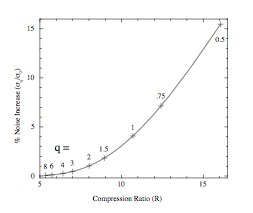 Q = 4 -> R = 6.5

Q = 1 -> R = 10.5
IVOA Data Curation & Preservation
55
19 May 2010
Dithering permits smaller Q
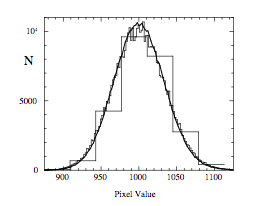 Kepler is using q=1.15
w/o dithering
IVOA Data Curation & Preservation
56
19 May 2010
Order of magnitude improvement(at faint end)
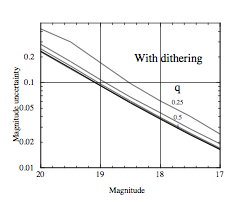 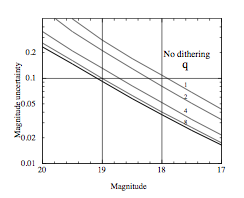 IVOA Data Curation & Preservation
57
19 May 2010
Subtractive Dithering
Removes dither signature
Acts likes a catalyst
Built in to FITS Tile-compression, CFITSIO, FPACK
Can think of it as a generalization of the original FITS BSCALE/BZERO
IVOA Data Curation & Preservation
58
19 May 2010